Интерактивный кроссворд
к  уроку биологии в 5 классе (базовый уровень) ФГОС
по теме «Значение живых организмов в природе и жизни человека»
Учебник серии «Алгоритм успеха» авторы И.Н.Пономарёва, И.В.Николаев, О.А.Корнилова. – М.:Вентана-Граф, 2018
Автор материала:
 Медведева Татьяна Александровна,
учитель биологии
высшей квалификационной категории
МБОУ Арбатская средняя школа
Таштыпского района
Республики Хакасия


Арбаты – 2019г.
[Speaker Notes: Триггер – знак ?]
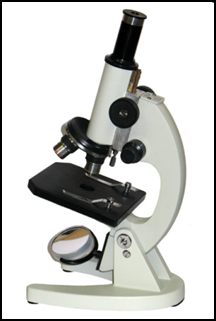 Решите кроссворд
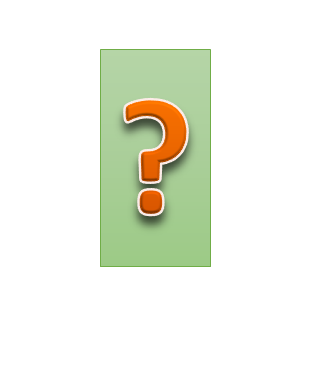 Запишите слово, которое получилось из букв, находящихся на тёмном фоне: 

___________________________________________________________
м и к р о с к о п
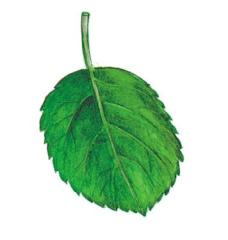 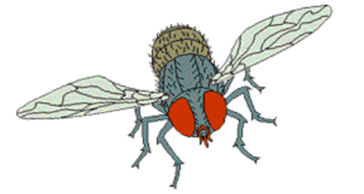 1
м   у    х    а
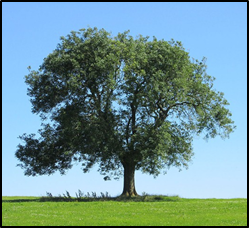 М   И К  Р О С  К О П
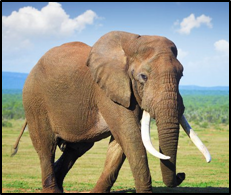 г    р  и   б
6
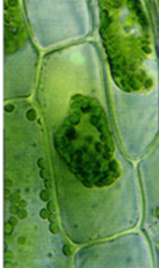 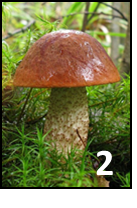 4
к   о    т
5
д   е   р   е    в   о
2
7
с   л   о   н
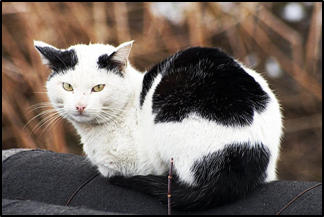 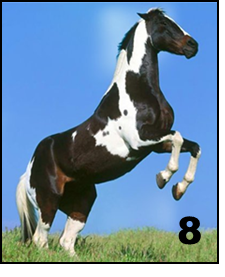 л   и   с    т
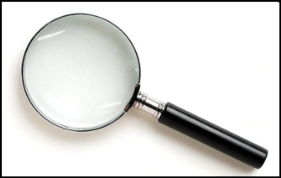 9
3
к    л   е   т    к   а
л   о  ш    а   д   ь
л    у   п   а
[Speaker Notes: Ответы – триггеры на соответствующих рисунках. ? – триггер  ключевого слова]
Источники
Учебник серии «Алгоритм успеха» авторы И.Н.Пономарёва, И.В.Николаев, О.А.Корнилова. – М.:Вентана-Граф, 2018
Корнилова О.А. Биология: 5 класс : рабочая тетрадь для учащихся  общеобразовательных  организаций / О.А.Корнилова,  И.В Николаев, Л.В.Симонова; под ред. И.В.Пономаревой. – М.:Вентана-Граф, 2015. – 80с. : ил.
Слон - https://avatars.mds.yandex.net/get-pdb/251121/cd80bf44-5877-4117-a9b9-e73978af1f73/s1200?webp=false
Кот - https://avatars.mds.yandex.net/get-pdb/992060/55b01102-c453-4851-9691-ae98511c0184/s1200?webp=false 
Дерево ясень - http://woodenarts.ru/wp-content/uploads/yasen1.jpg